Design development 

 Develop your 2 best initial idea designs.

On each page write at the top design development of design ….. Draw the design and either around it or going around the page draw 4-5 different aesthetic(the look) developments 

Next to your development drawings, draw how your could make some of the parts using 1-2 different making methods (constructional development )

 Fully explain all aspects  of each development. 

	What has changed? 
	
	Has it improved the design? 

	How is it suitable for a large furniture and homeware store?	

	How have you incorporated the theme Curves with curved, arched, bending, bowing, rounded design features?
DEVELOPING A DESIGN
ADD – add bits to the design
Design Development
SUBTRACT – take bits away from the design
SQUASH – make bits smaller in the design
STRETCH – make bits bigger in the design
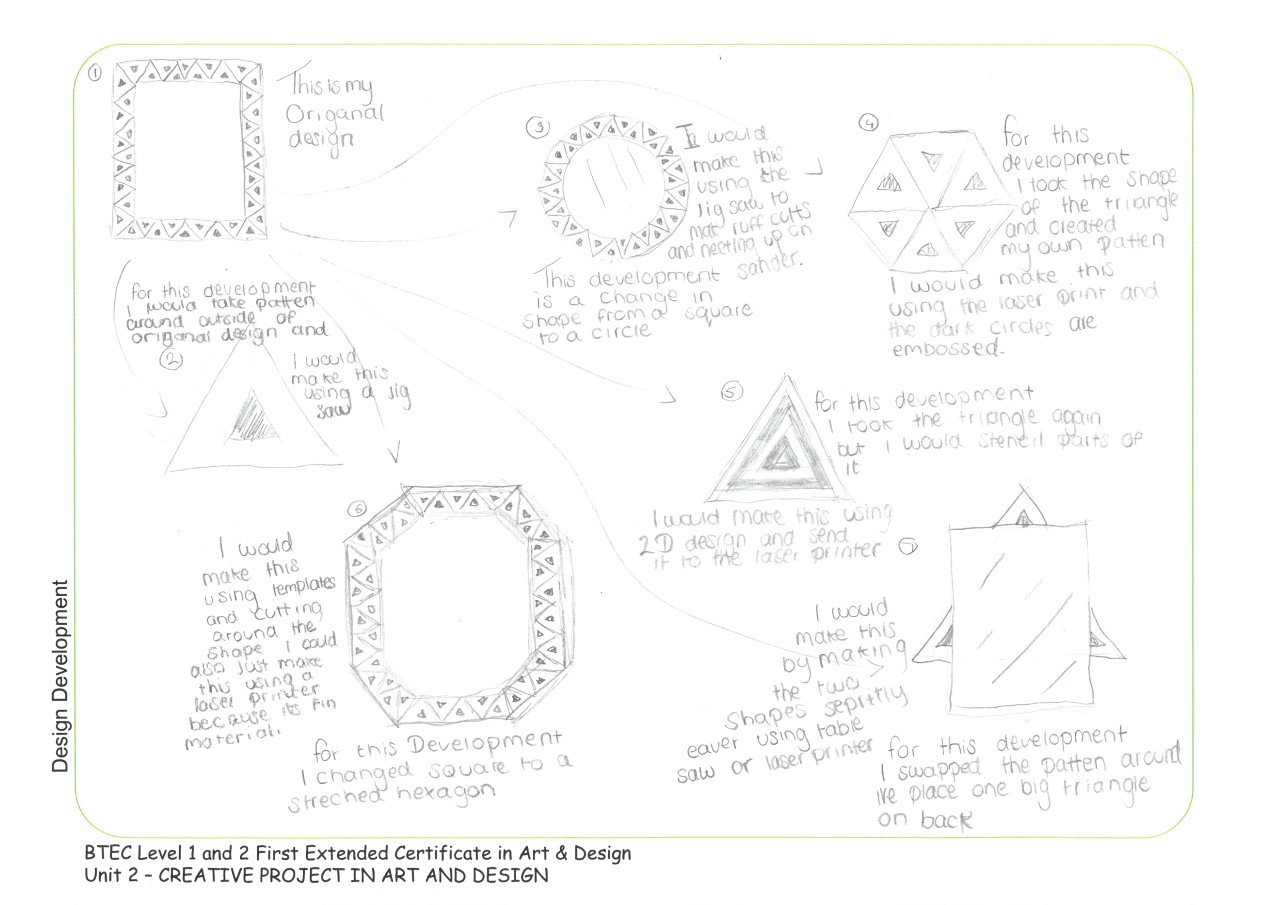 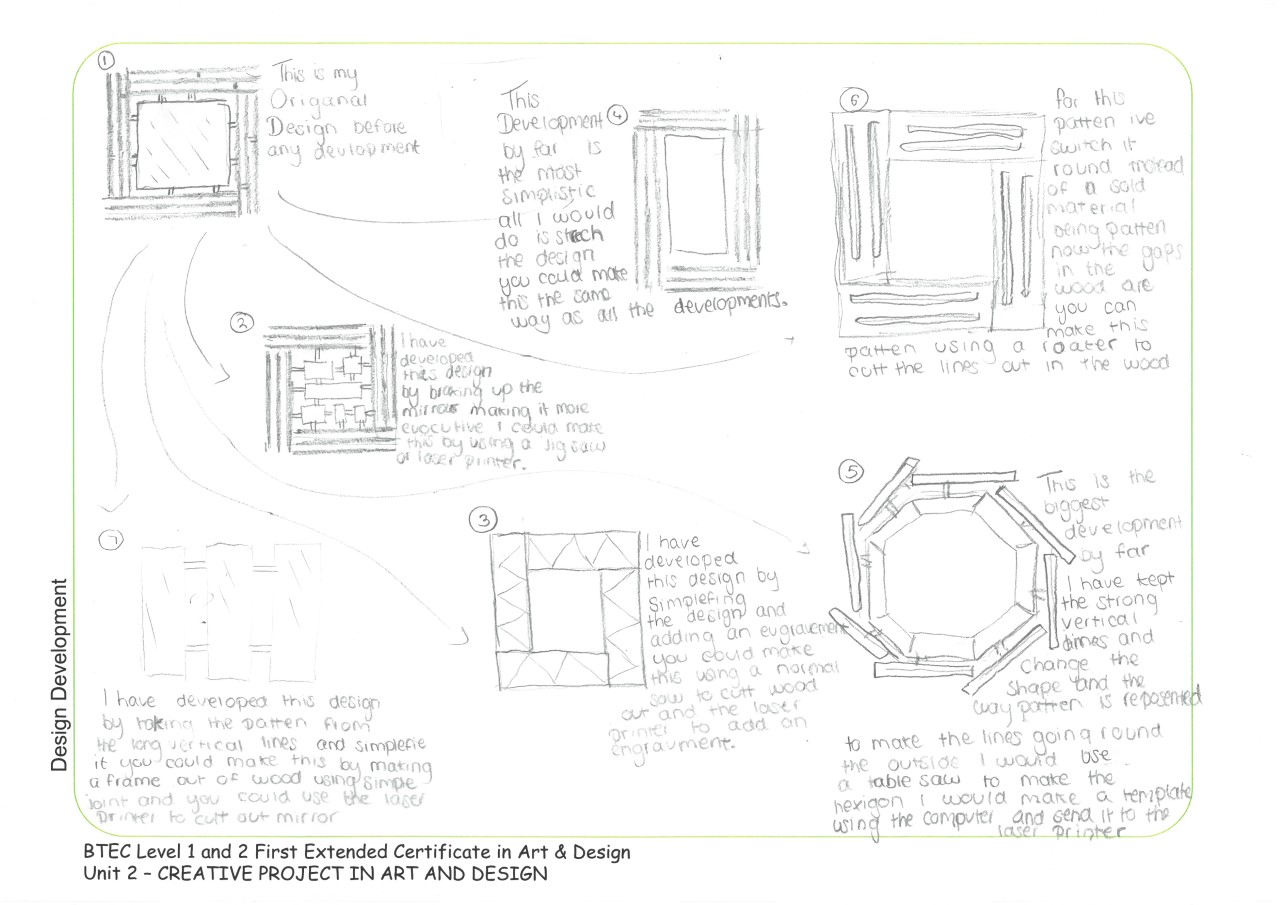 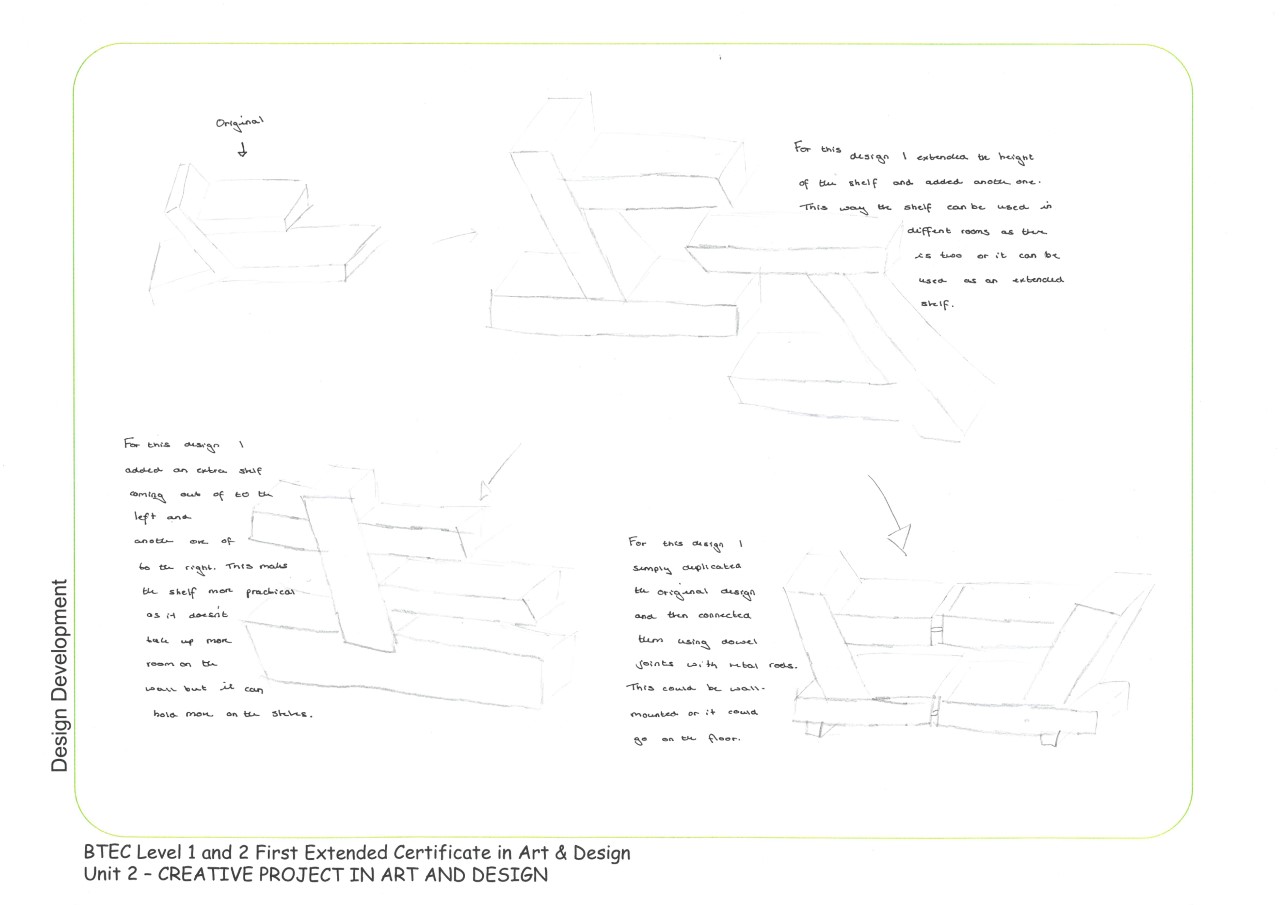 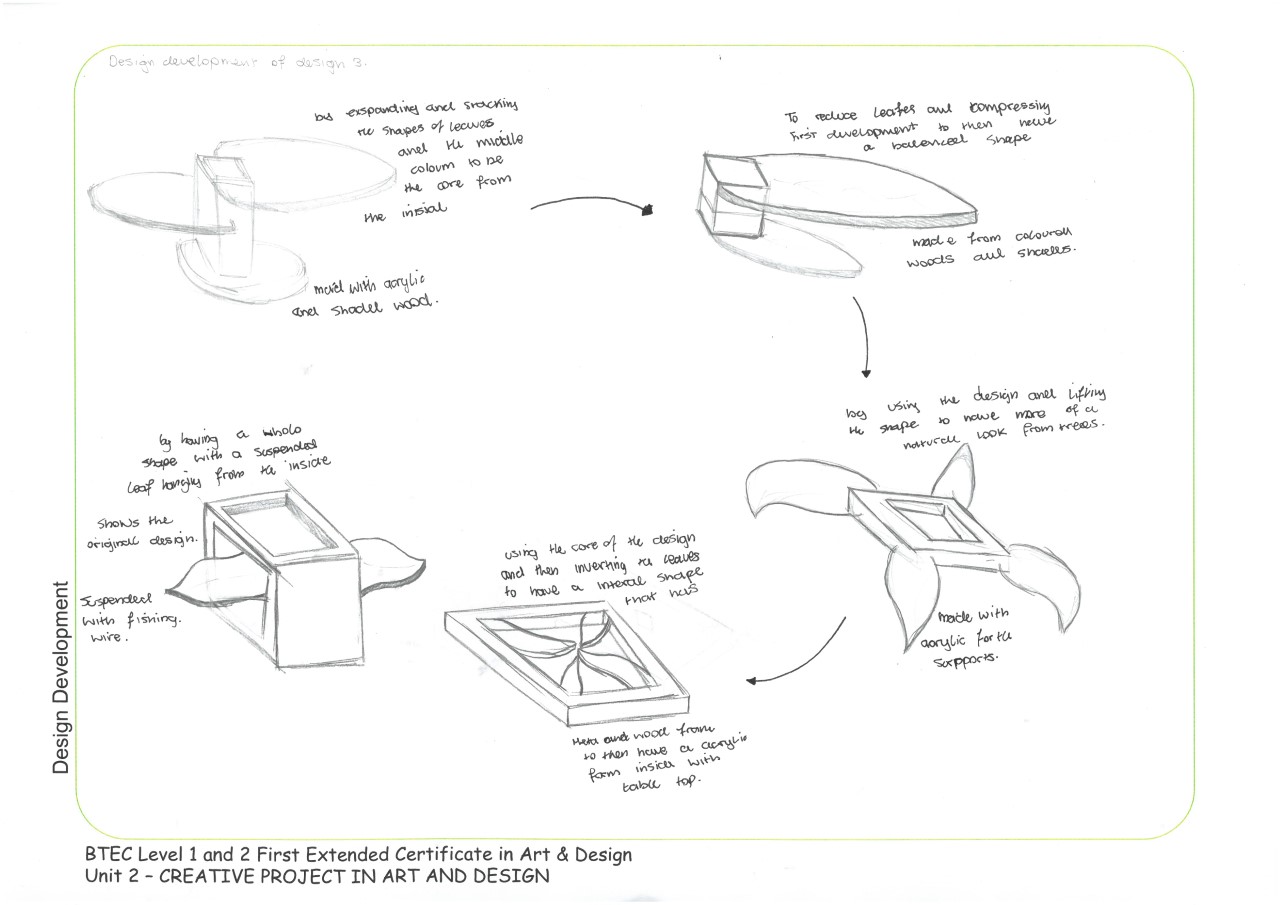 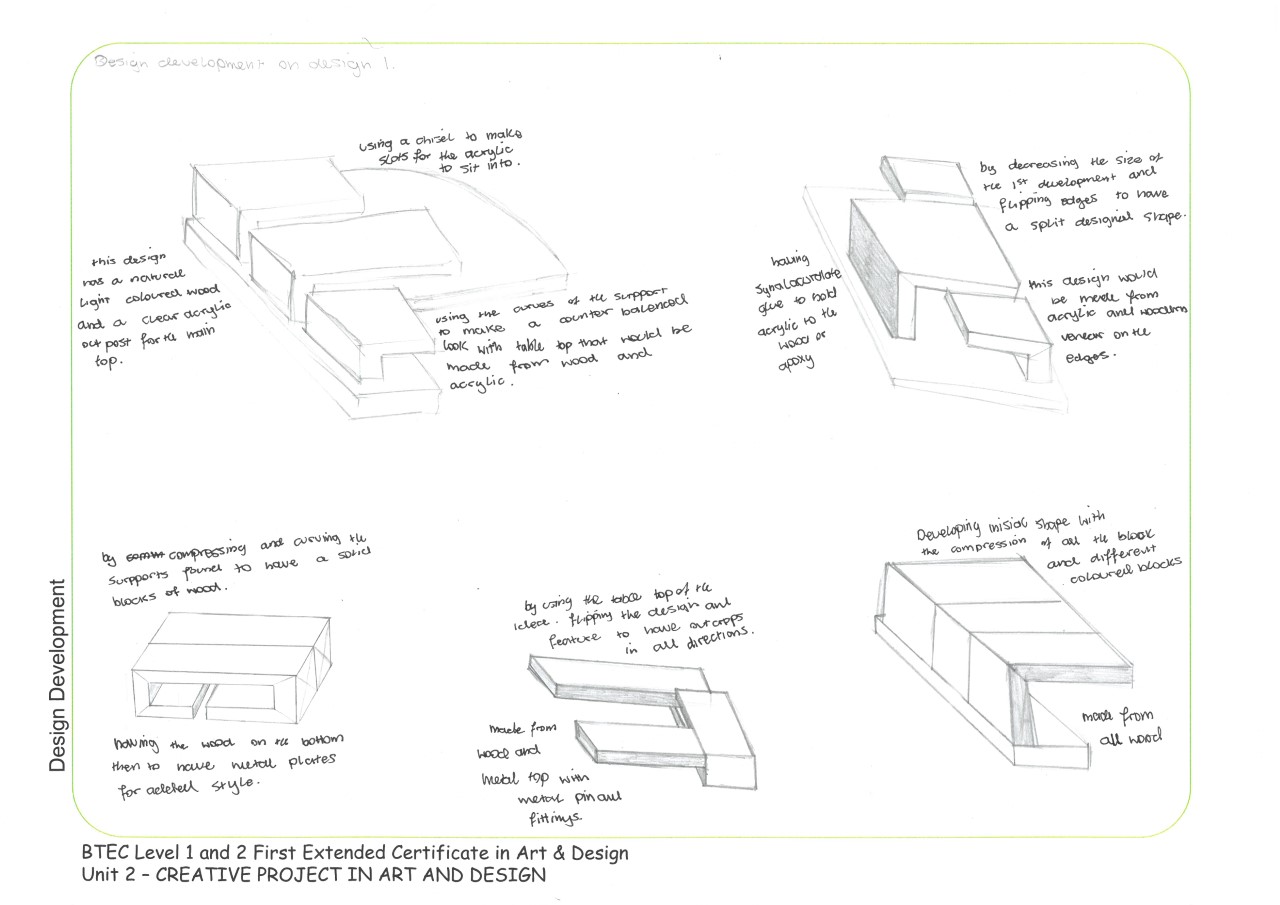 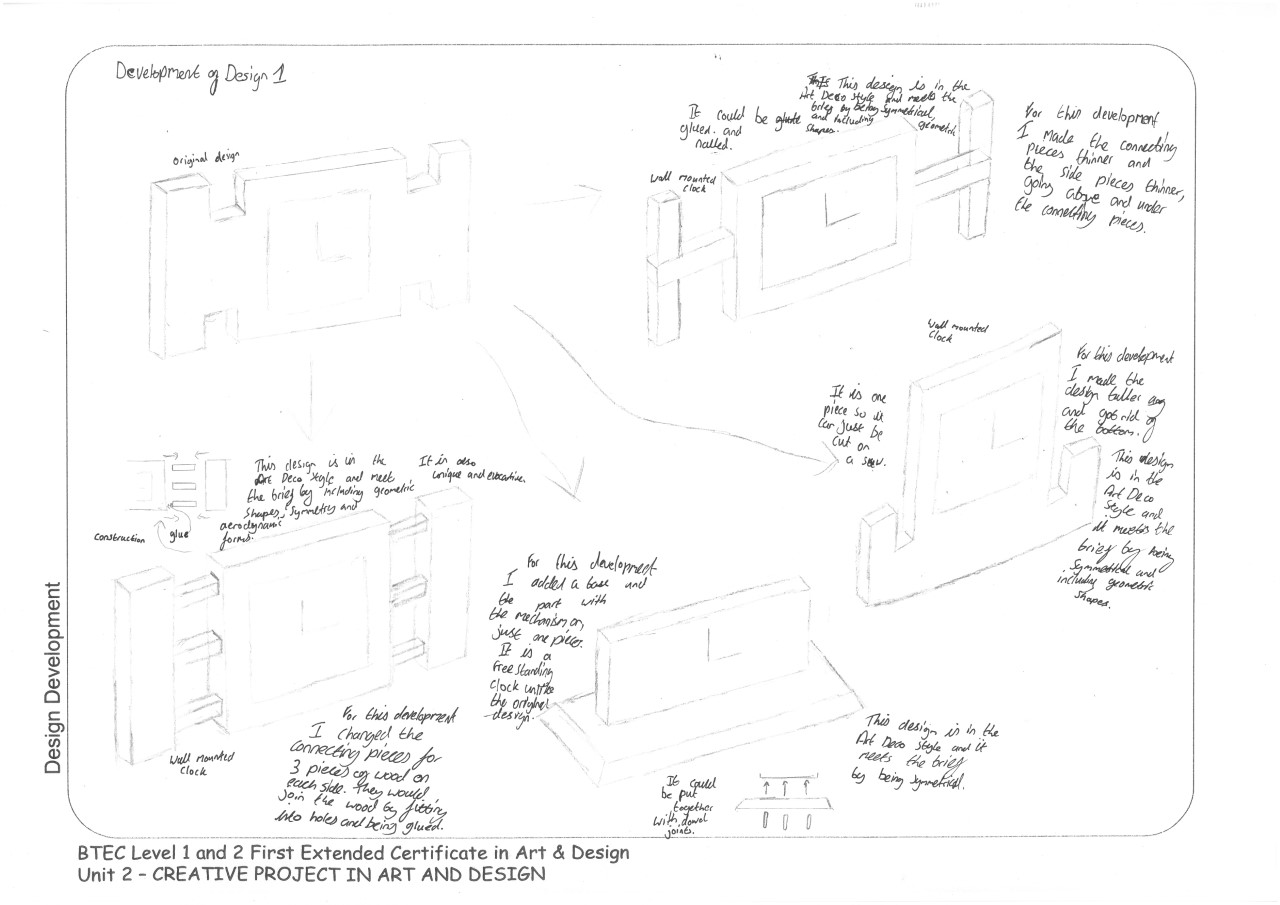 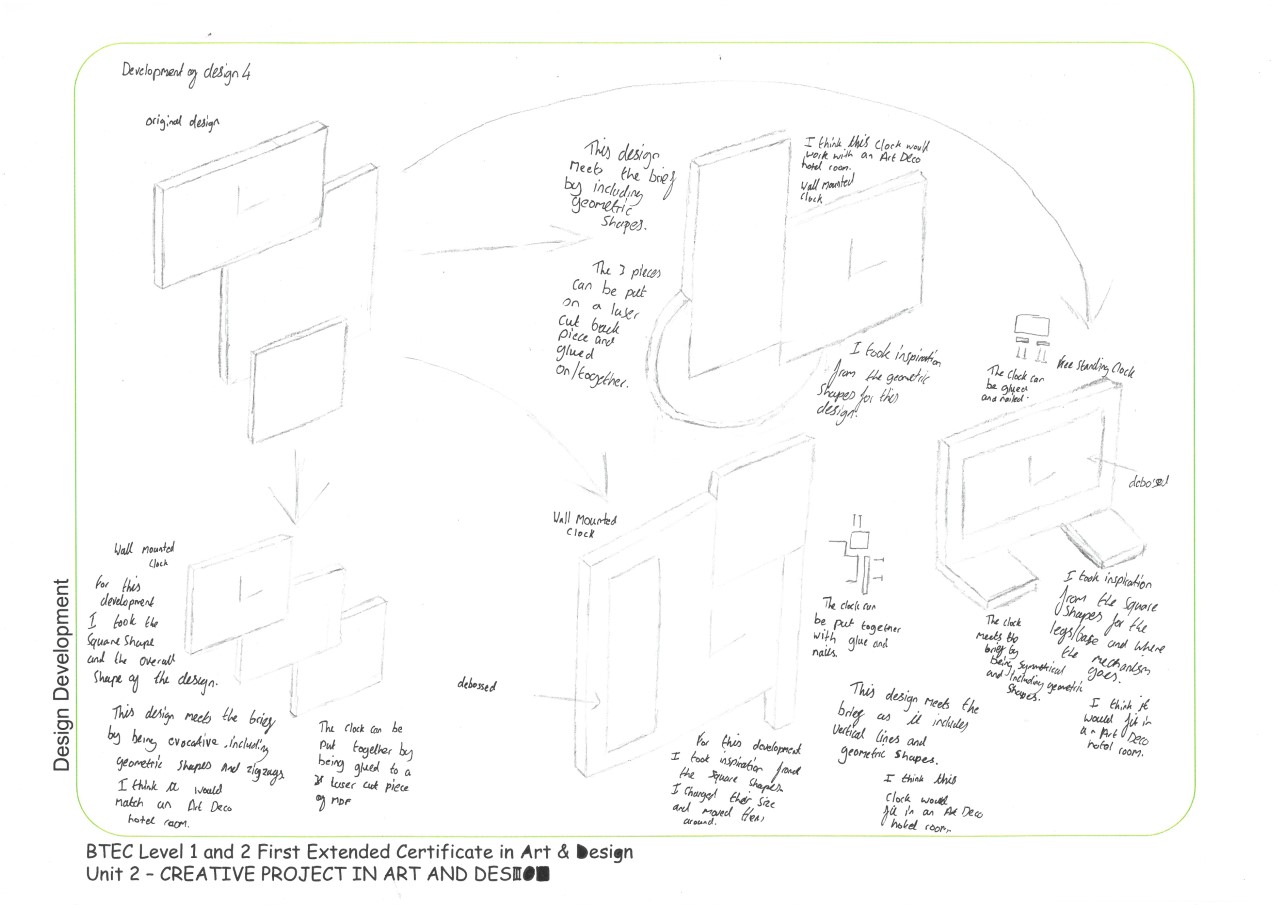 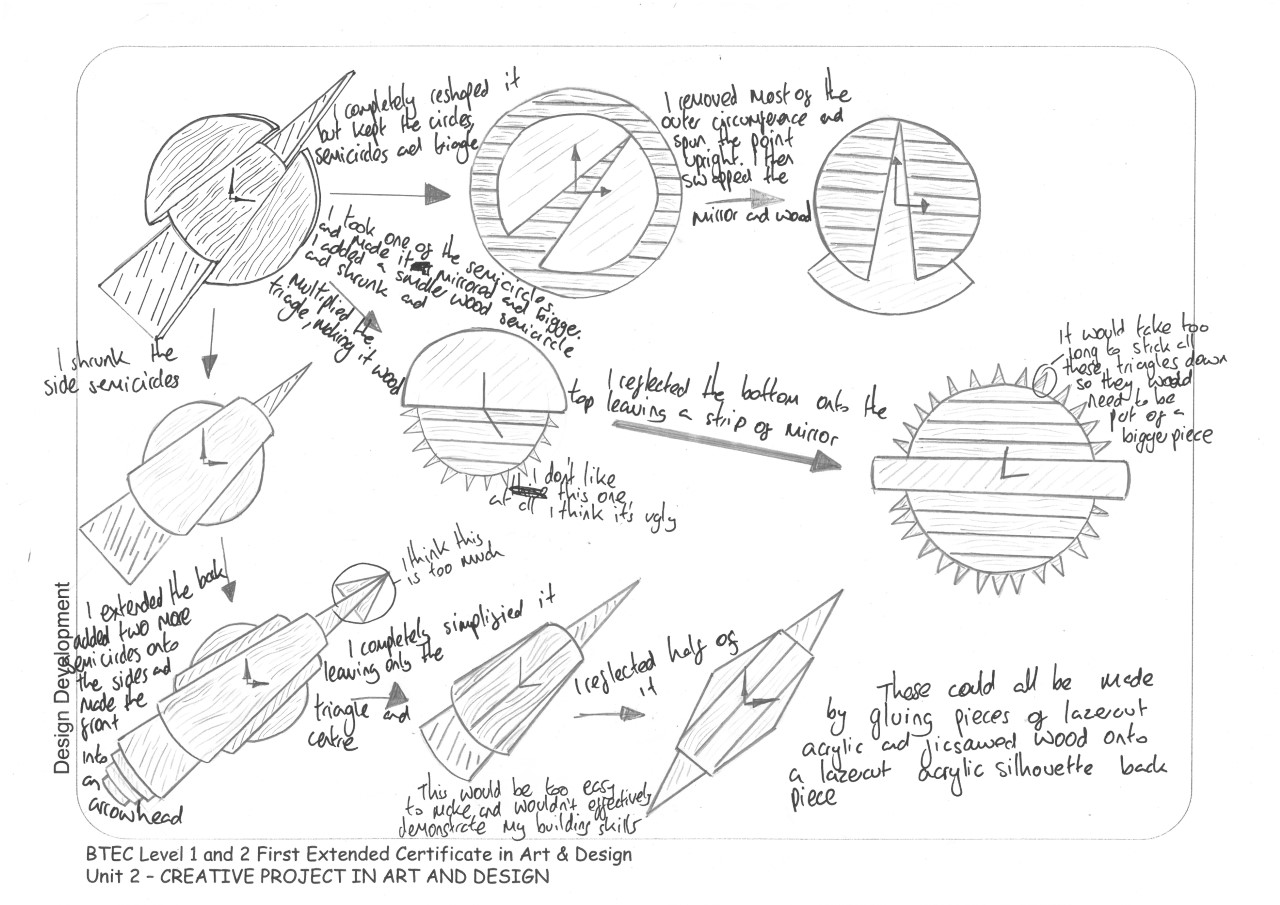 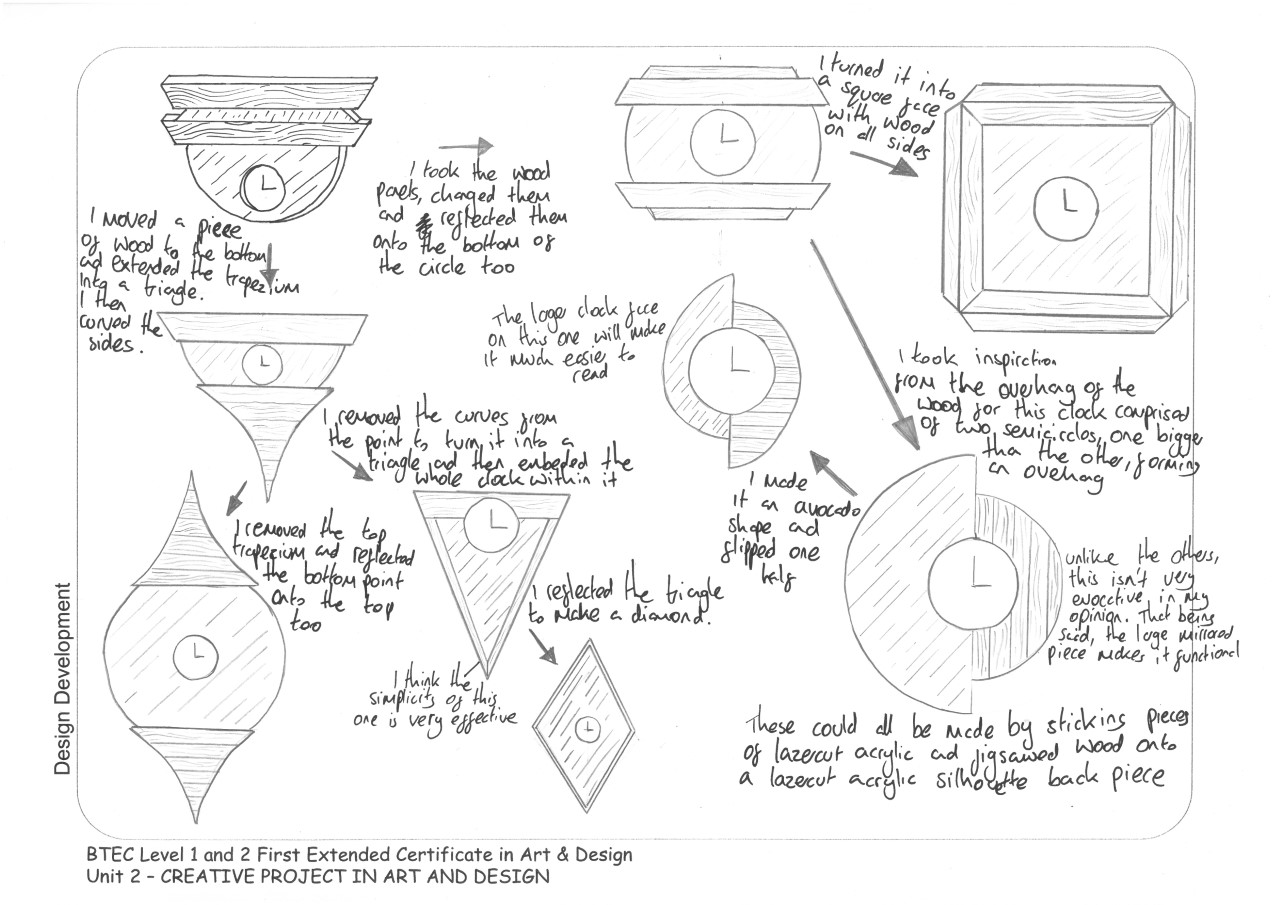 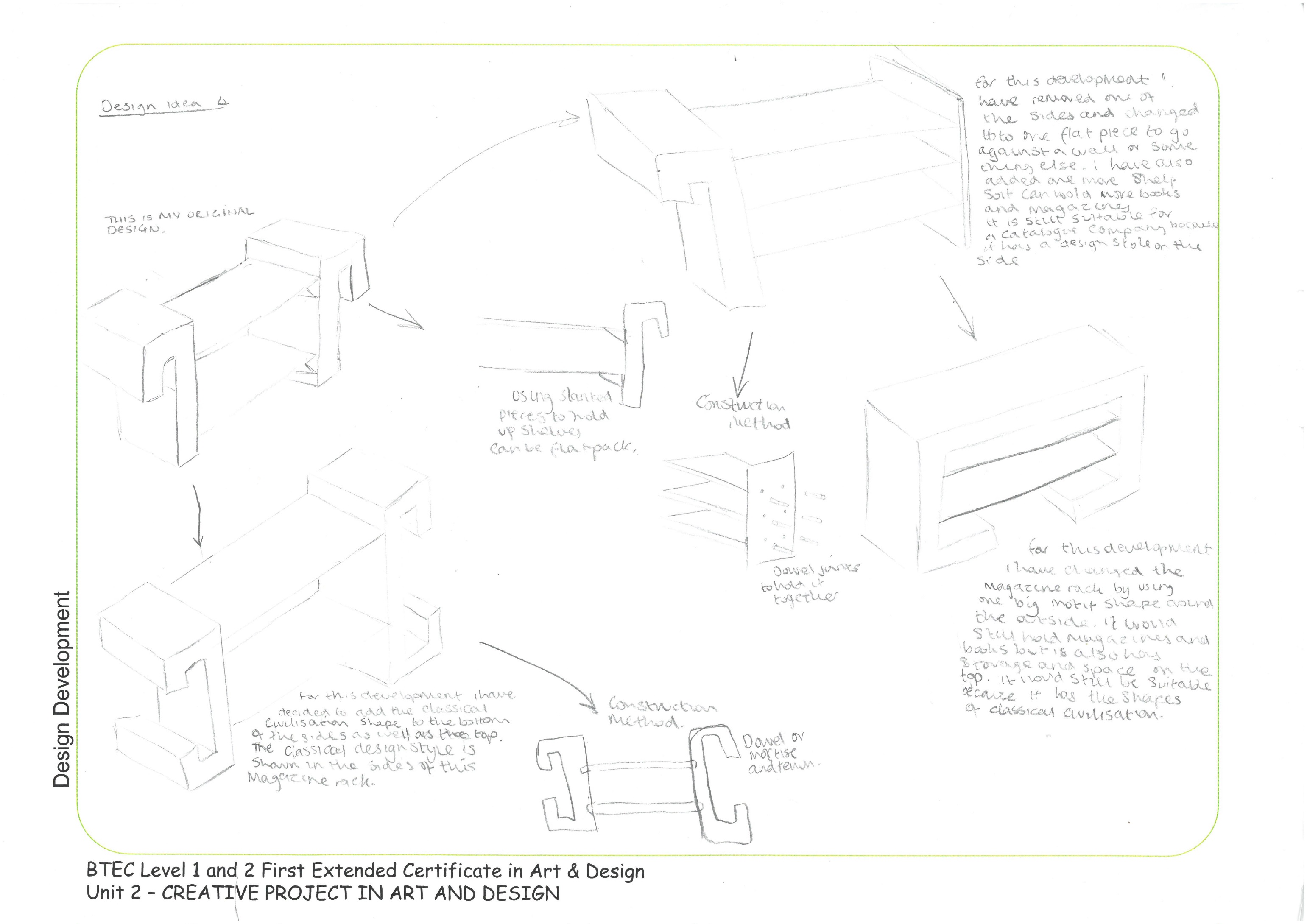 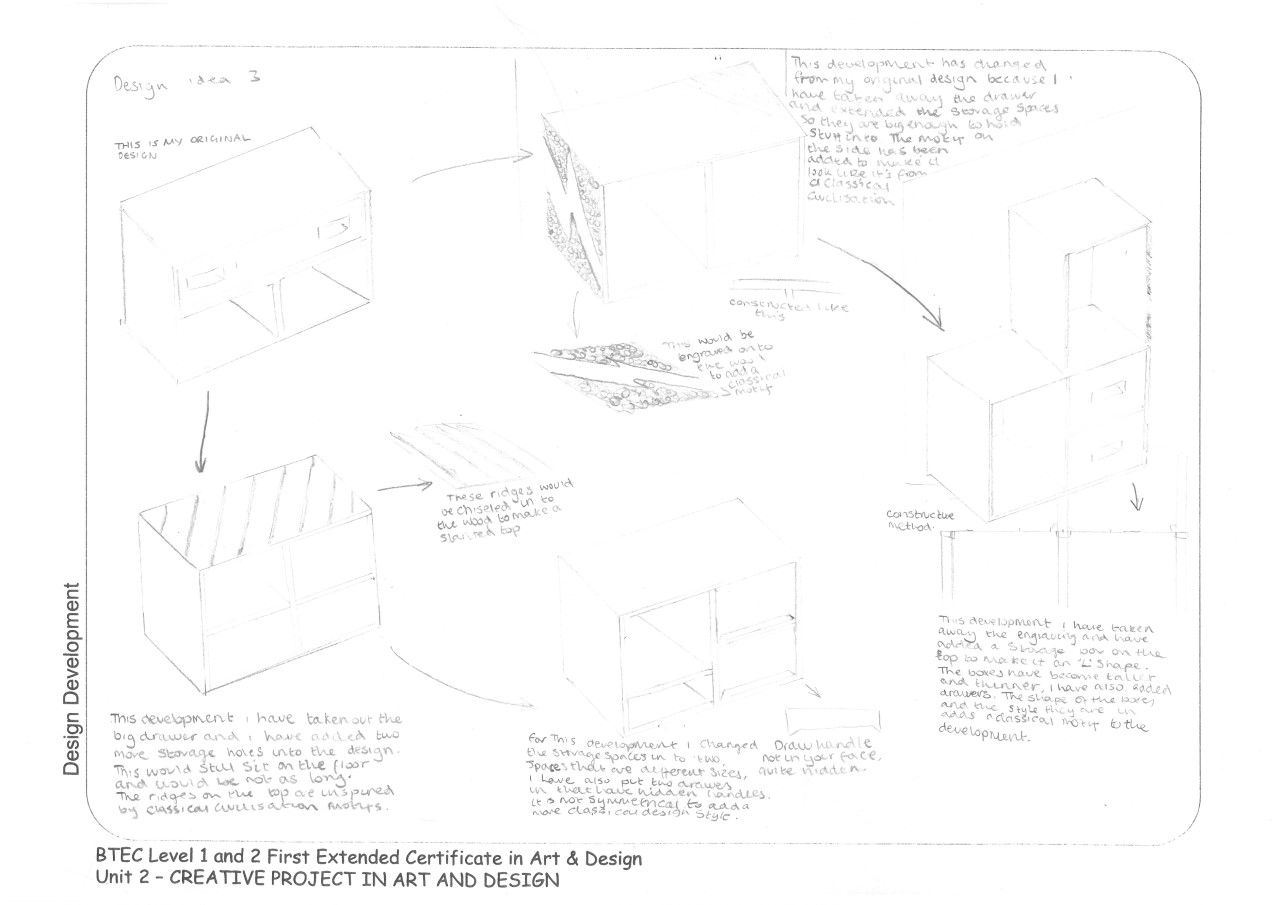